Review of Machine Learning Books
A guide for both beginners and experienced professionals
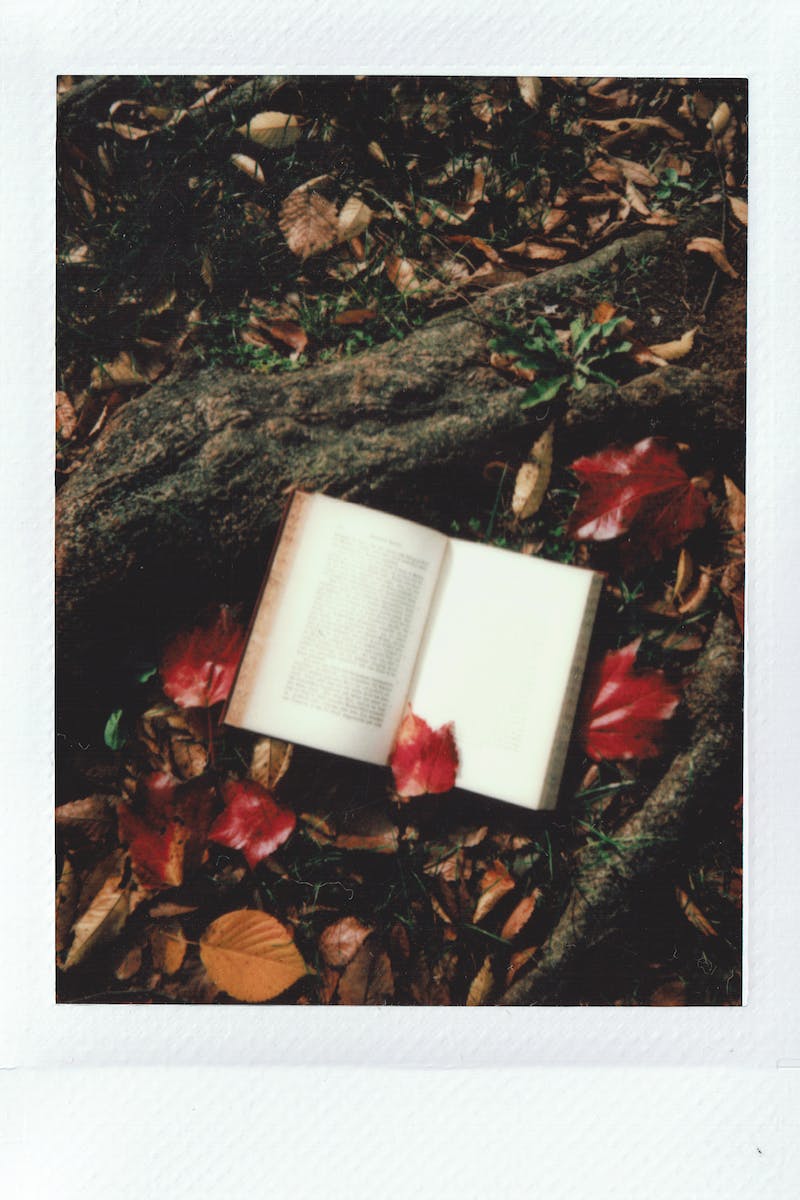 Introduction
• Review of machine learning books
• Useful for beginners and experienced professionals
• Books organized by increasing difficulty
• First book: Head First Git
Photo by Pexels
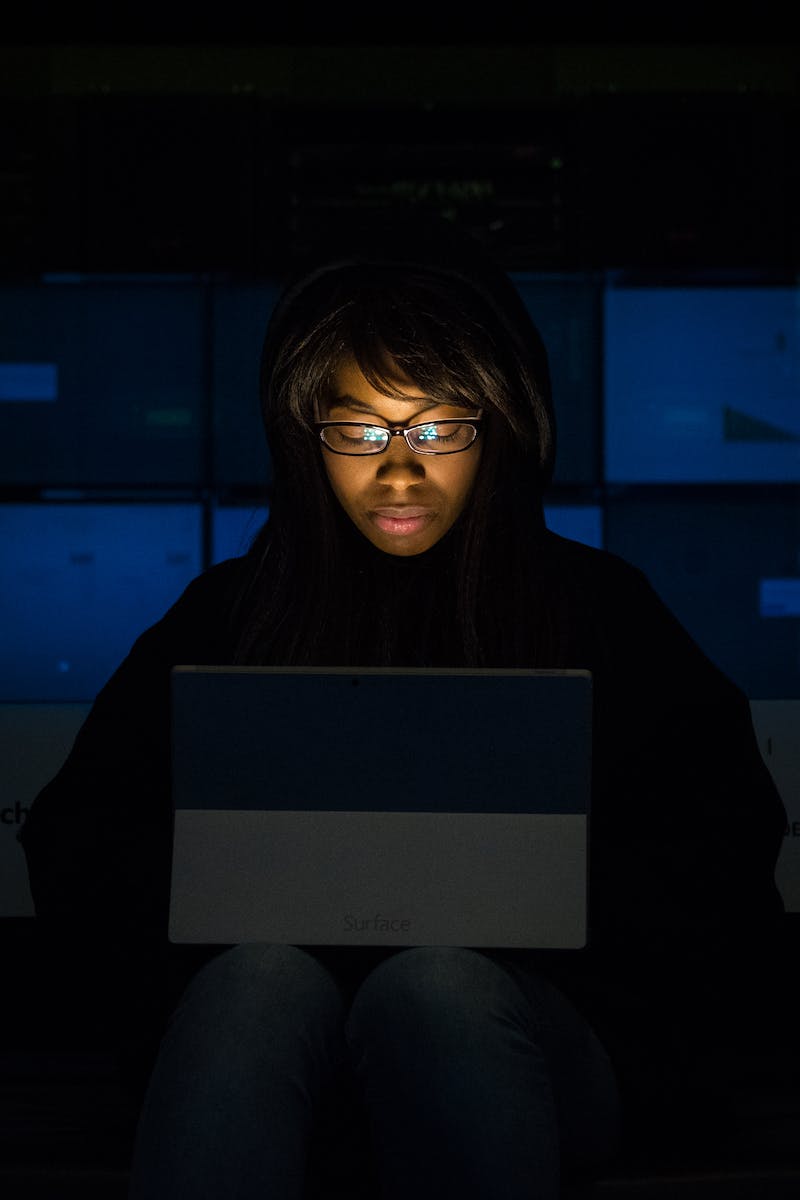 Head First Git
• Well-written and structured with simple language
• Illustrations and practical exercises
• Suitable for beginners and as a reference for experienced professionals
Photo by Pexels
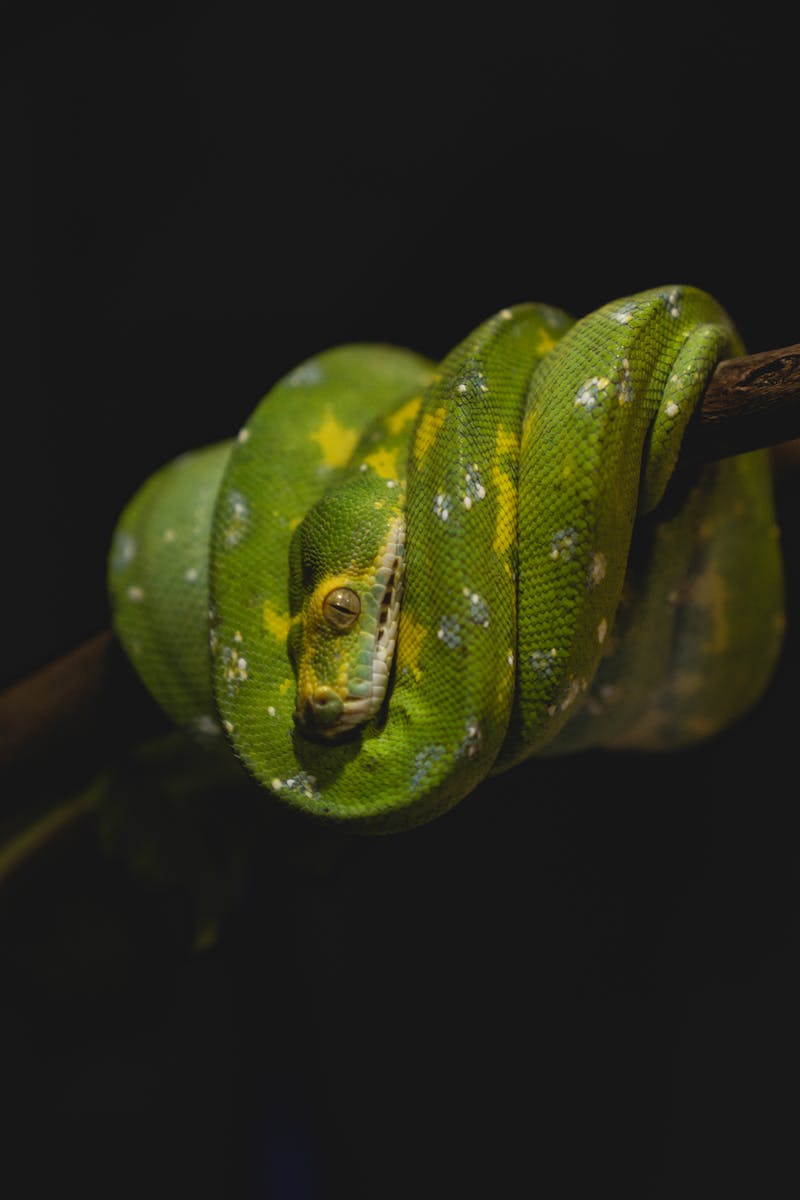 Algorithms with Python Examples
• Overview of main algorithms
• Useful for practical interviews
• Examples and explanations for optimal coding
• Projects on clustering, recommendations, and more
Photo by Pexels
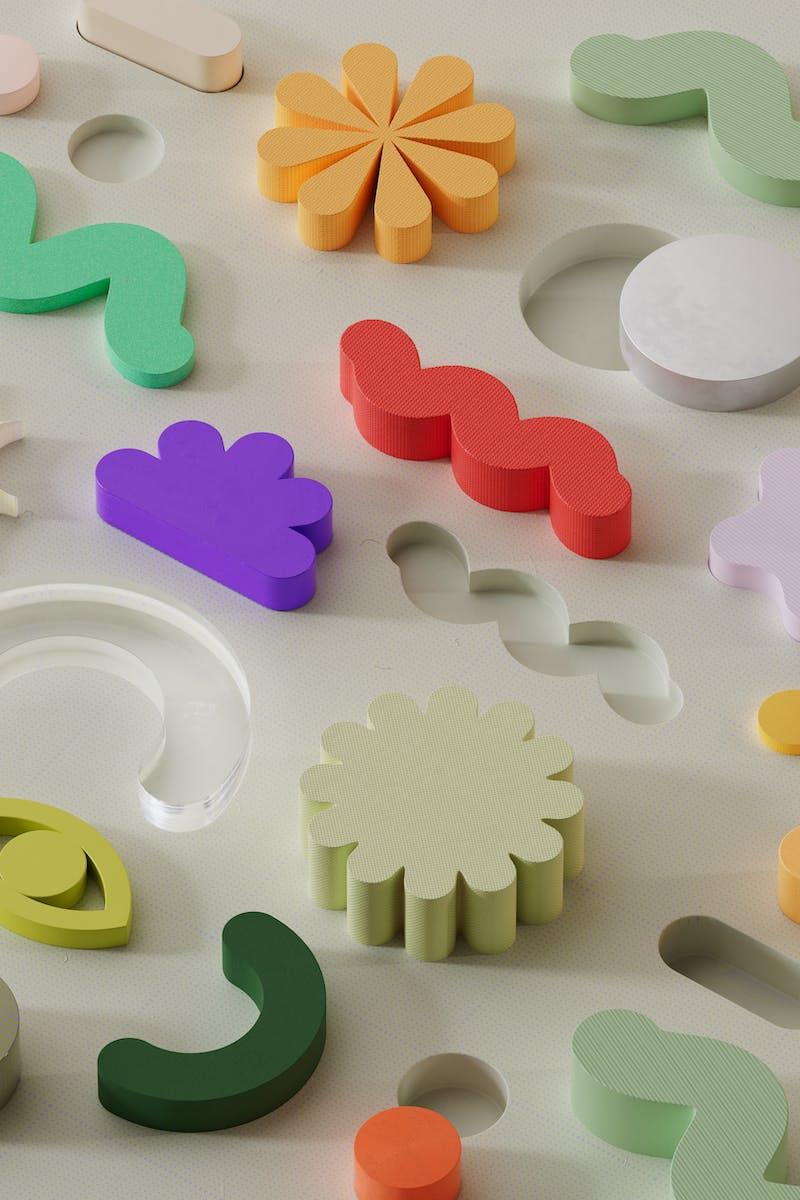 ML System Design
• Suitable for senior developers and team leads
• Focuses on ML system design, including Spark
• Examples of big data projects
• Covering database concepts and MLP library
Photo by Pexels
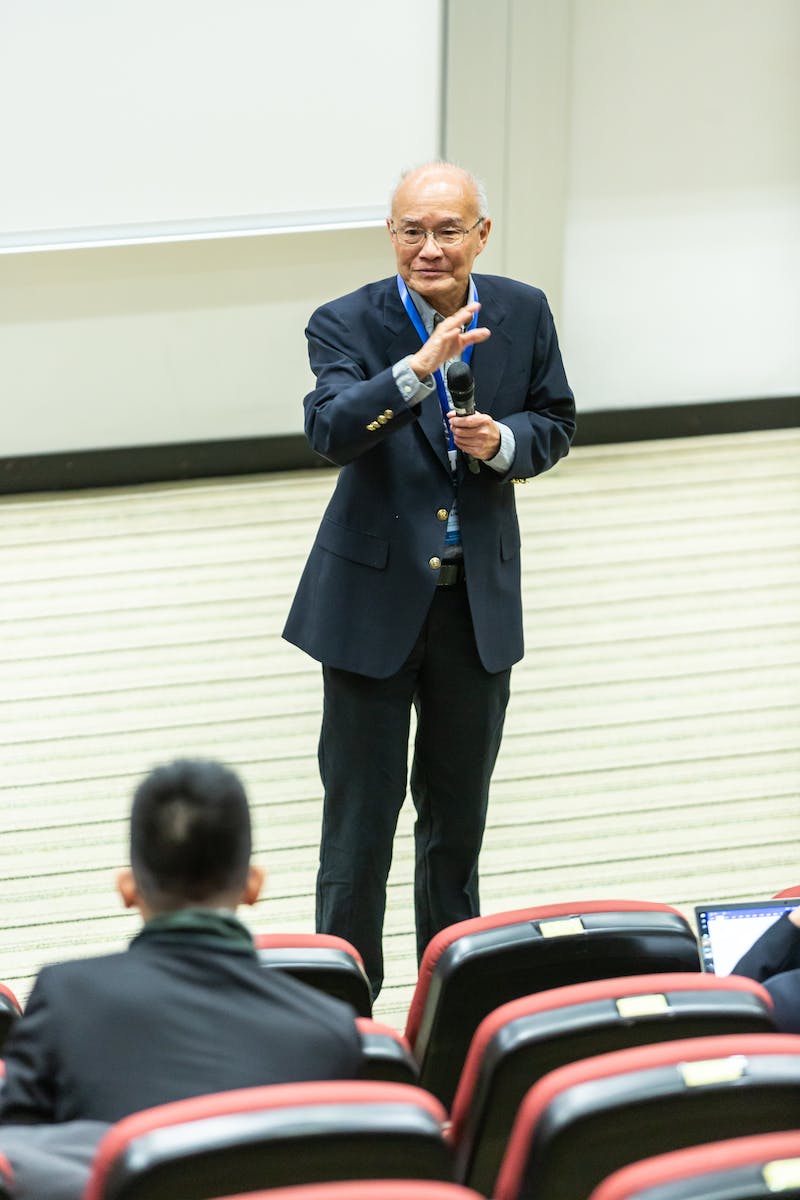 Managing Programmers
• Recommended for aspiring leaders and managers
• Covers different types of programmers
• Discusses self-organization and common mistakes
• Includes insights on leadership during challenging times
Photo by Pexels
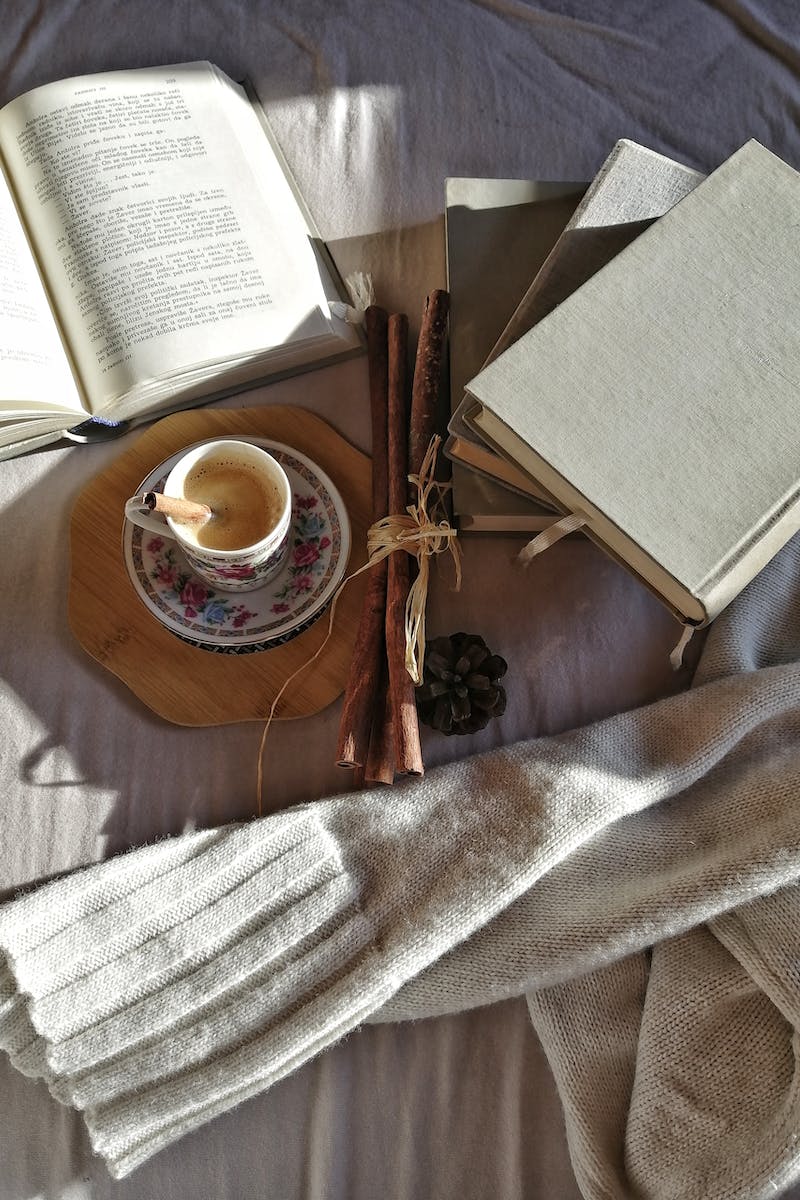 Conclusion
• Each book has its strengths and weaknesses
• Progressive learning approach
• Valuable resources for different career stages
• Continued learning and growth are essential
Photo by Pexels